MUMPS
Dr. Reshma Reghu
Assistant Professor
Dept of Community medicine
MUMPS
An acute infectious disease caused by an RNA virus classified as genus Rubulavirus of the family paramyxoviridae which has a predilection for glandular and nervous tissues. 
Clinically, the disease is recognized by nonsuppurative enlargement and tenderness of one or both the parotid glands.
Constitutional symptoms vary, or may be inapparent. 
Morbidity rate tends to be high
Natural infection with this virus is thought to confer lifelong protection
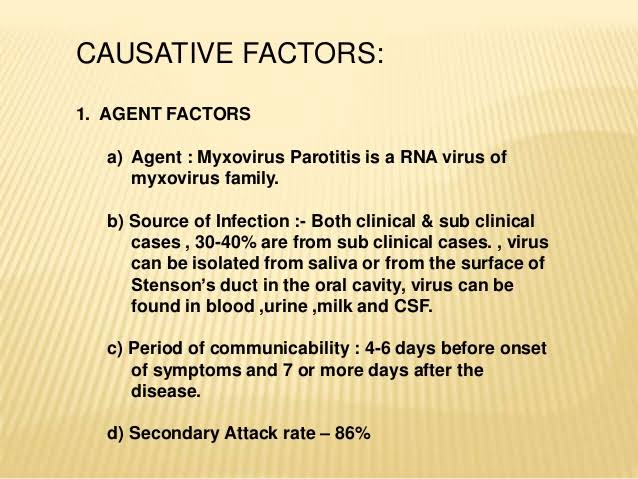 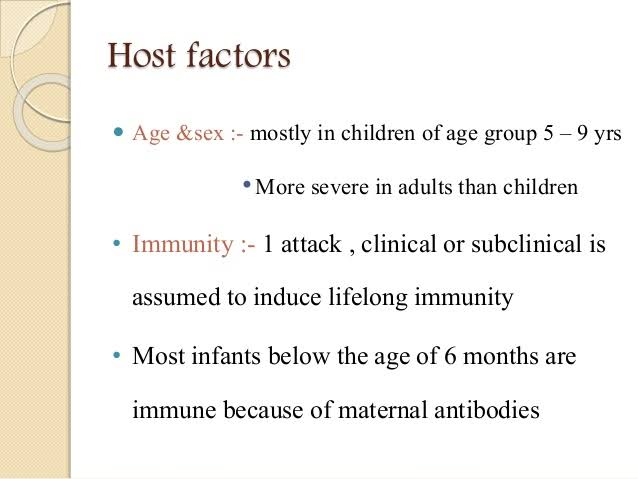 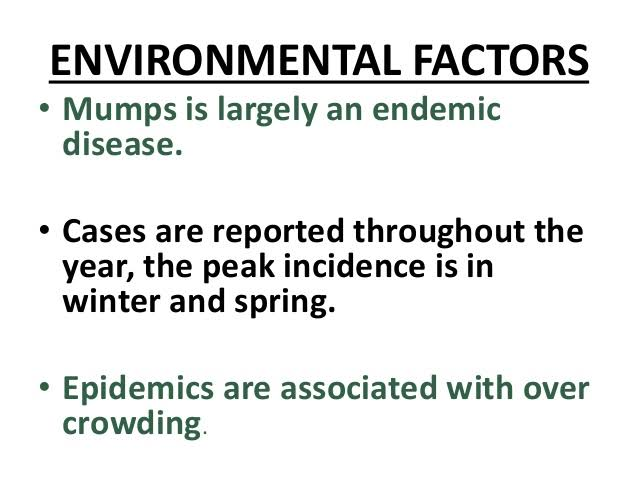 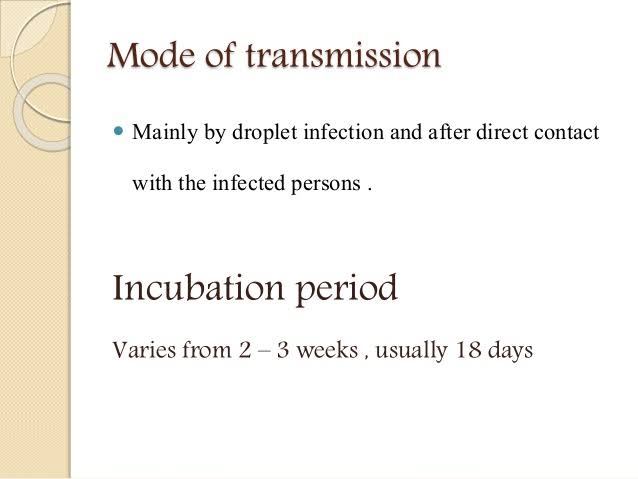 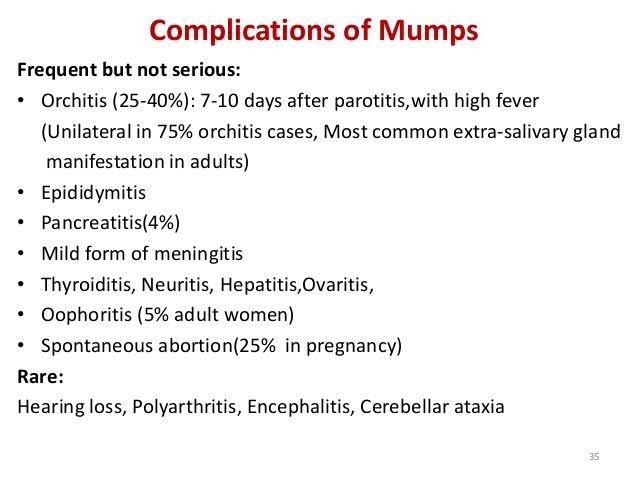 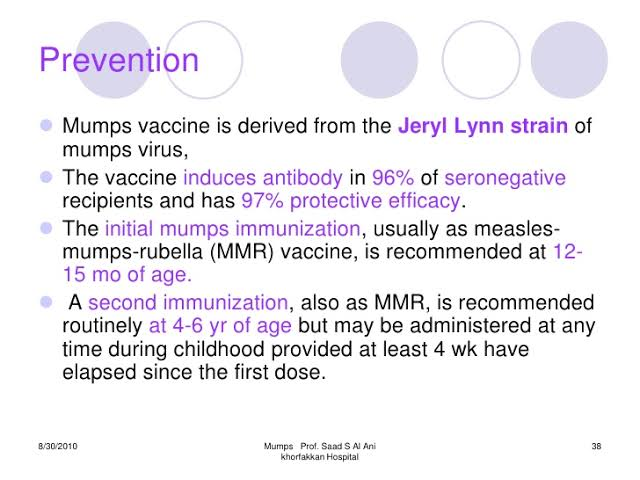 Contra indication
As with most other live virus vaccines, mumps vaccine should not be administered to 
pregnant women, 
Patients receiving immunosuppressive therapy
severely ill
Mumps surveillance
WHO recommends the following case definitions for mumps surveillance :
a. Clinical mumps : acute onset of unilateral or bilateral  tender, self-limited swelling of the parotid or other salivary gland, lasting 2 or more days and without other apparent cause.
b. Laboratory confirmed mumps : a patient with clinical mumps and laboratory confirmation by positive mumps IgM antibody (without mumps immunization in the previous 6 weeks) or; sero-conversion with 4-fold or greater rise in mumps IgG titre; or isolation of mumps virus from saliva, urine or cerebrospinal fluid.
c. Epidemiologically-confirmed mumps : a patient with clinical mumps who is epidemiologically linked to a laboratory-confirmed mumps case.
Control
The control of mumps is difficult because the disease is infectious before a diagnosis can be made. 
The long and variable incubation period
occurrence of subclinical cases make the control of spread difficult. 
Cases should be isolated till the clinical manifestations subside.
Steps should be taken to disinfect the articles used by the patient. 
Contacts should be kept under surveillance.